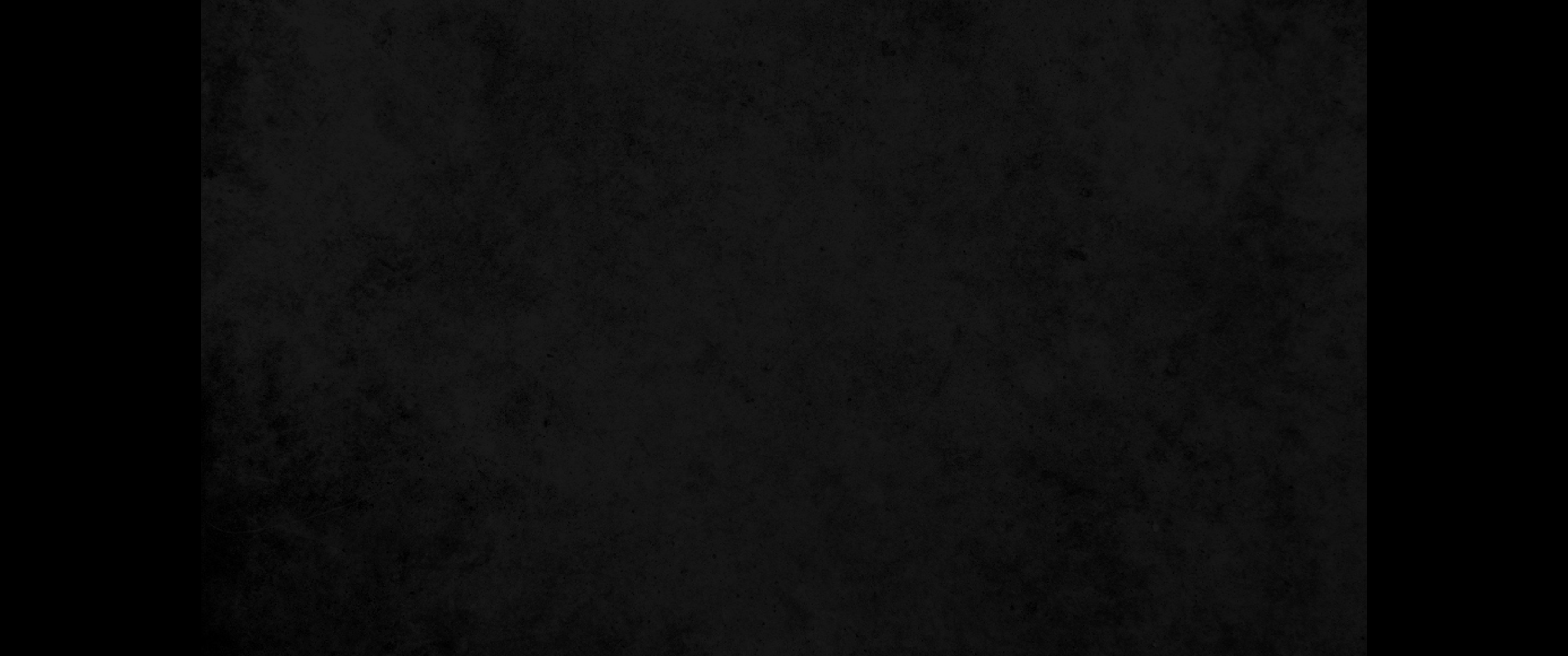 1. 사로잡혔던 자들의 자손이 이스라엘의 하나님 여호와의 성전을 건축한다 함을 유다와 베냐민의 대적이 듣고1. When the enemies of Judah and Benjamin heard that the exiles were building a temple for the LORD, the God of Israel,
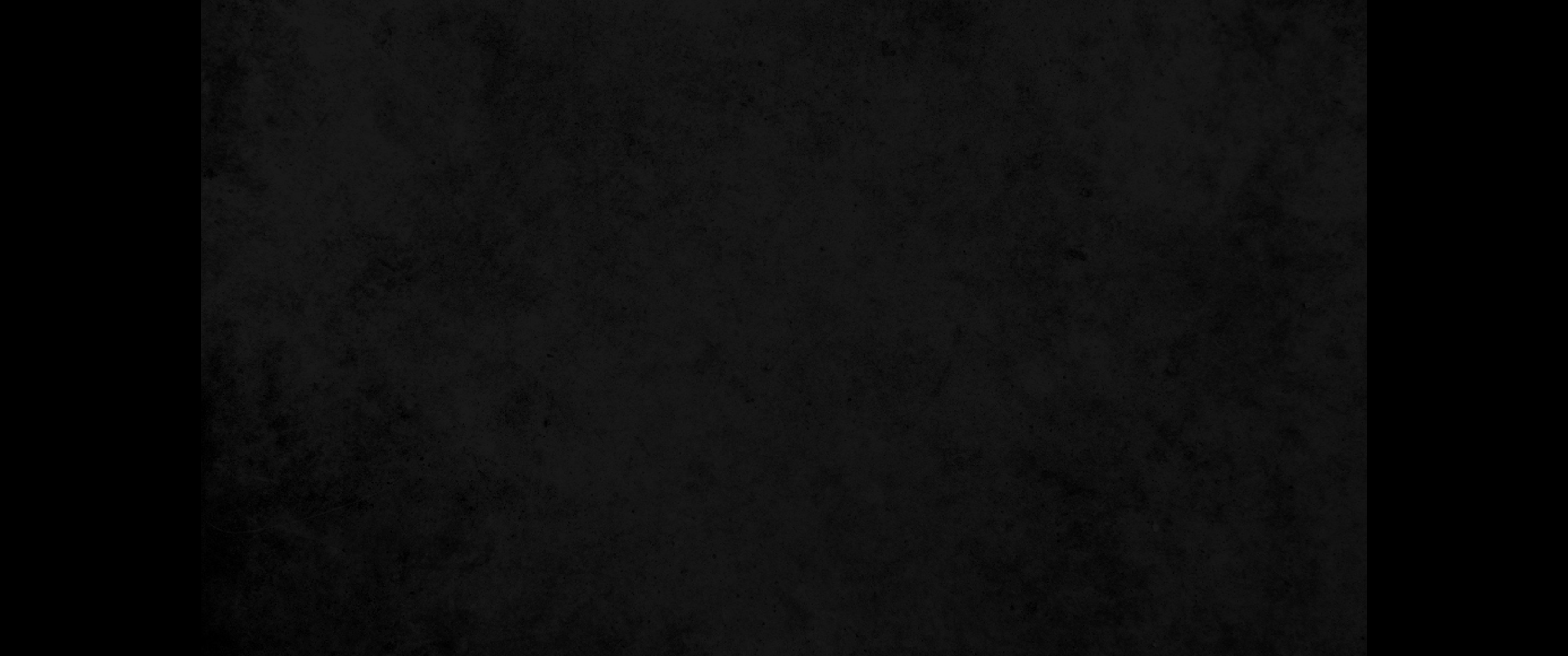 2. 스룹바벨과 족장들에게 나아와 이르되 우리도 너희와 함께 건축하게 하라 우리도 너희 같이 너희 하나님을 찾노라 앗수르 왕 에살핫돈이 우리를 이리로 오게 한 날부터 우리가 하나님께 제사를 드리노라 하니2. they came to Zerubbabel and to the heads of the families and said, 'Let us help you build because, like you, we seek your God and have been sacrificing to him since the time of Esarhaddon king of Assyria, who brought us here.'
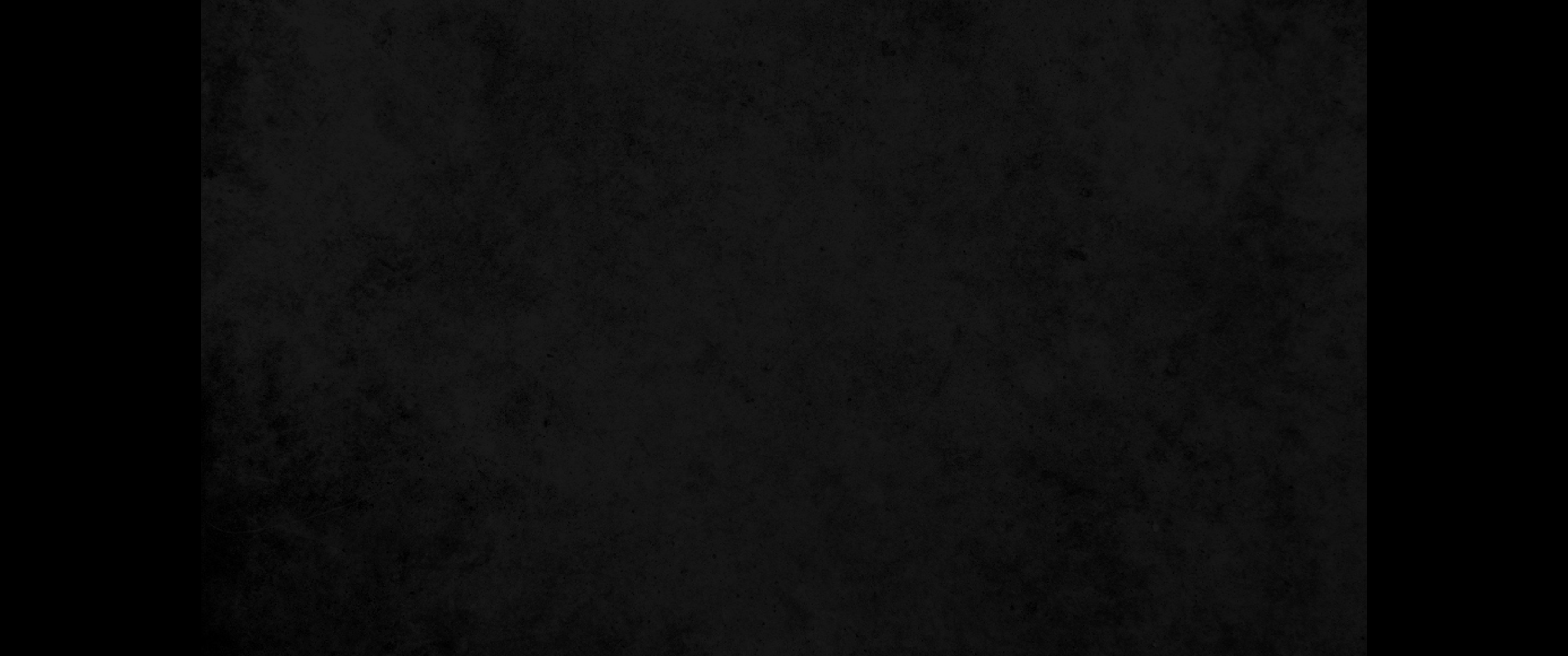 3. 스룹바벨과 예수아와 기타 이스라엘 족장들이 이르되 우리 하나님의 성전을 건축하는 데 너희는 우리와 상관이 없느니라 바사 왕 고레스가 우리에게 명령하신 대로 우리가 이스라엘의 하나님 여호와를 위하여 홀로 건축하리라 하였더니3. But Zerubbabel, Jeshua and the rest of the heads of the families of Israel answered, 'You have no part with us in building a temple to our God. We alone will build it for the LORD, the God of Israel, as King Cyrus, the king of Persia, commanded us.'
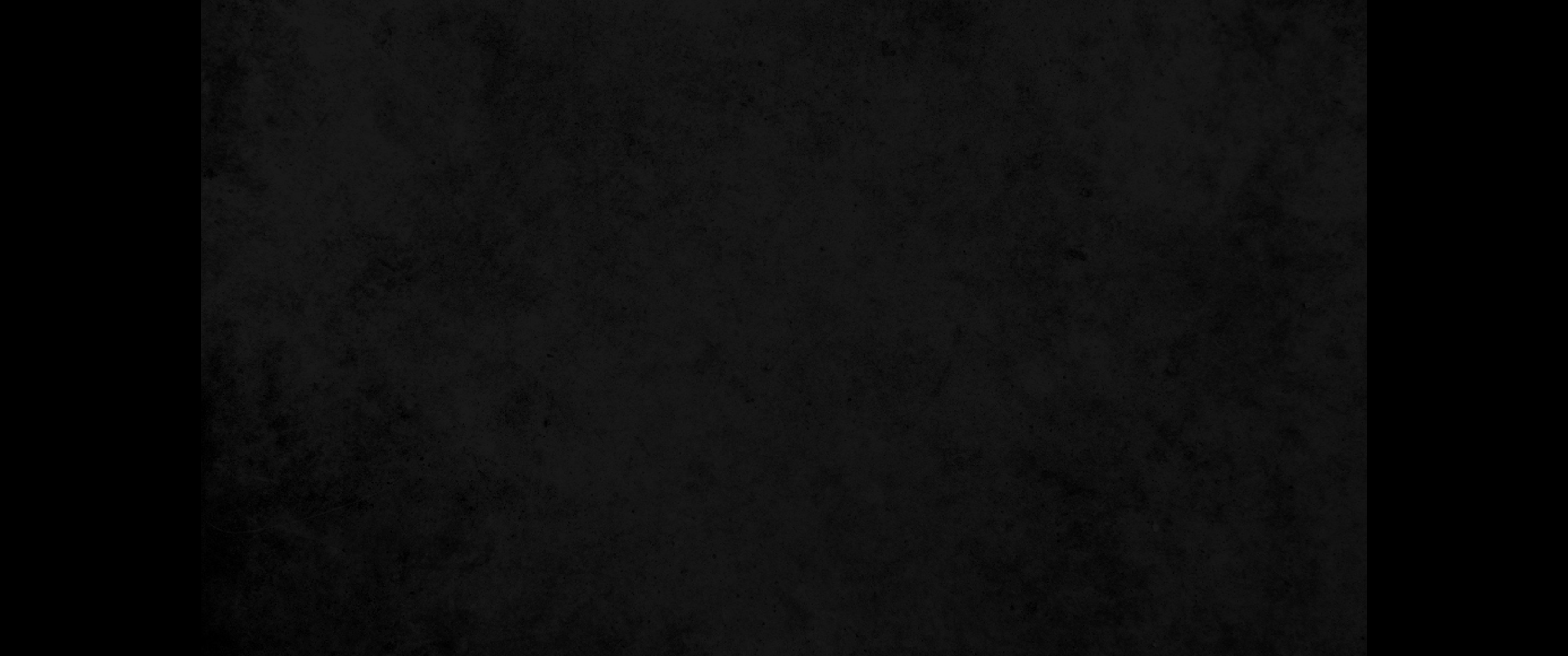 4. 이로부터 그 땅 백성이 유다 백성의 손을 약하게 하여 그 건축을 방해하되4. Then the peoples around them out to discourage the people of Judah and make them afraid to go on building.
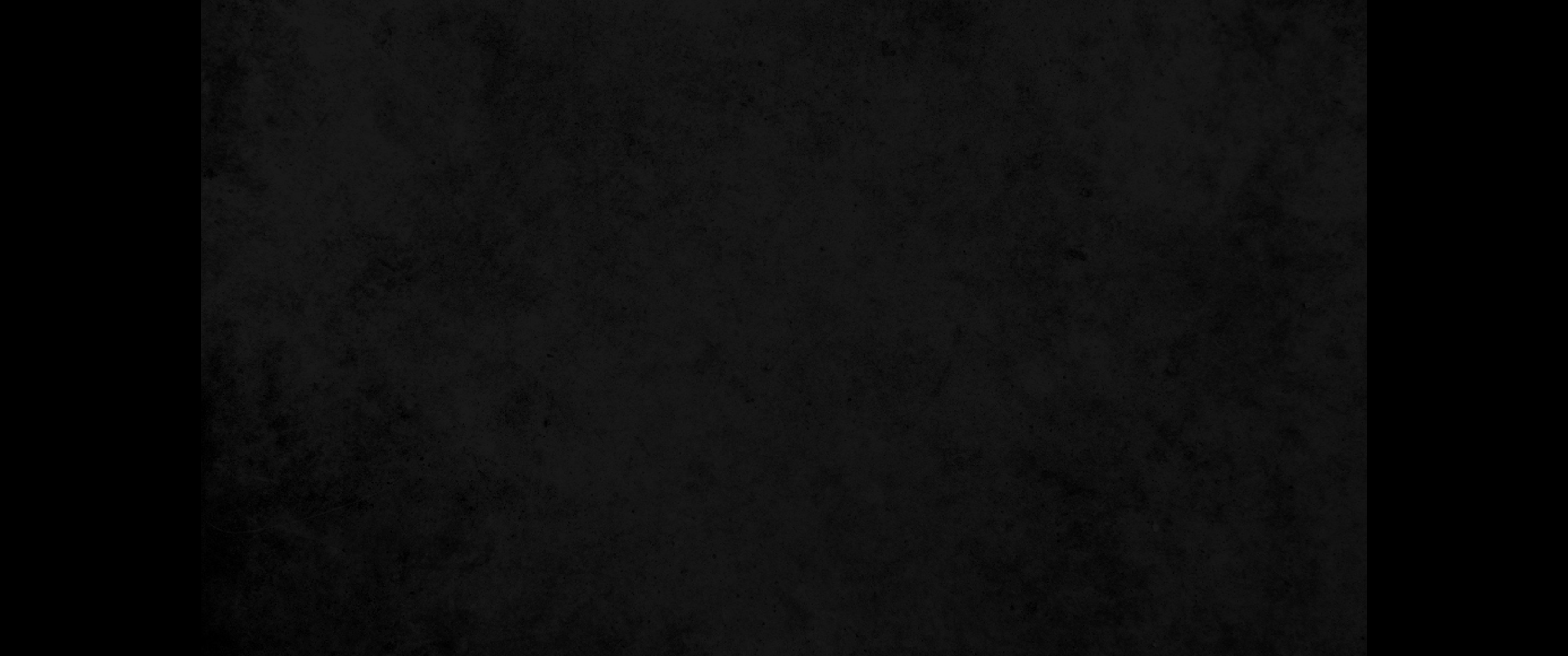 5. 바사 왕 고레스의 시대부터 바사 왕 다리오가 즉위할 때까지 관리들에게 뇌물을 주어 그 계획을 막았으며5. They hired counselors to work against them and frustrate their plans during the entire reign of Cyrus king of Persia and down to the reign of Darius king of Persia.
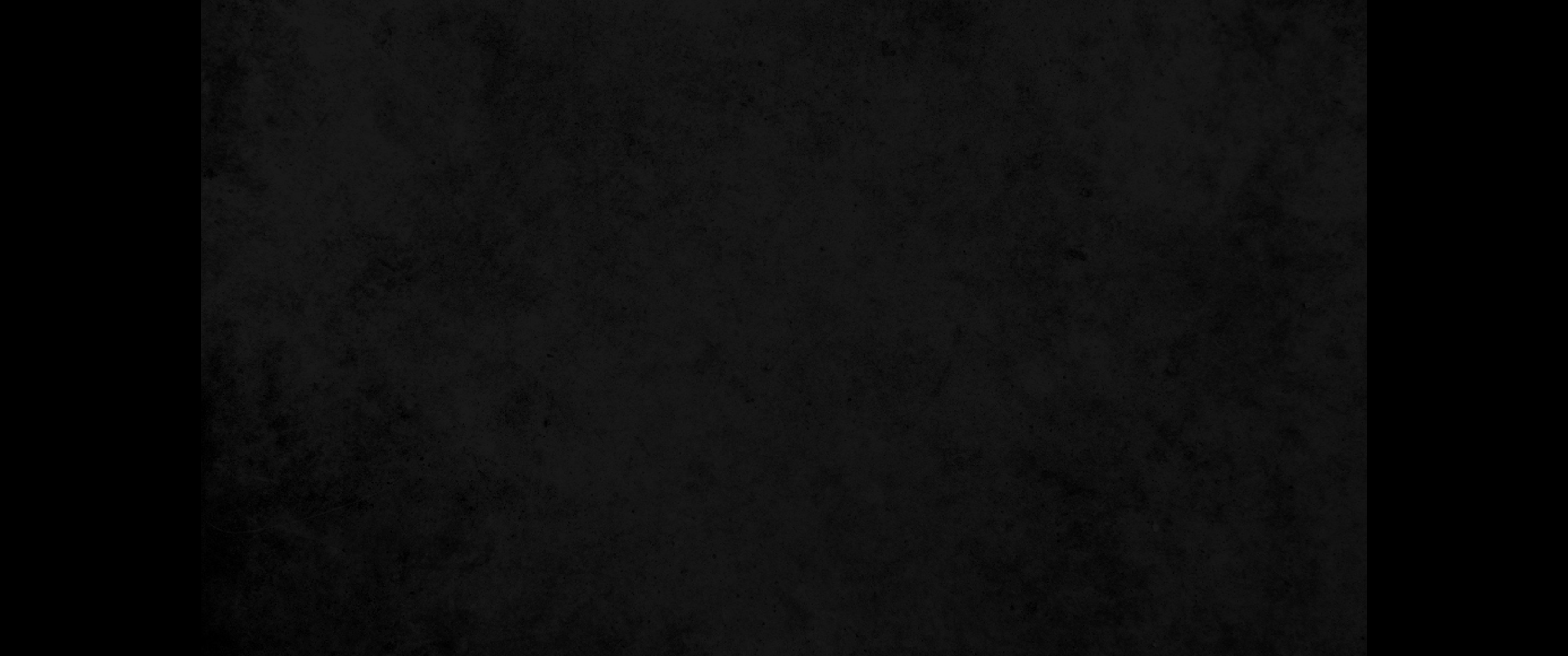 6. 또 아하수에로가 즉위할 때에 그들이 글을 올려 유다와 예루살렘 주민을 고발하니라6. At the beginning of the reign of Xerxes, they lodged an accusation against the people of Judah and Jerusalem.
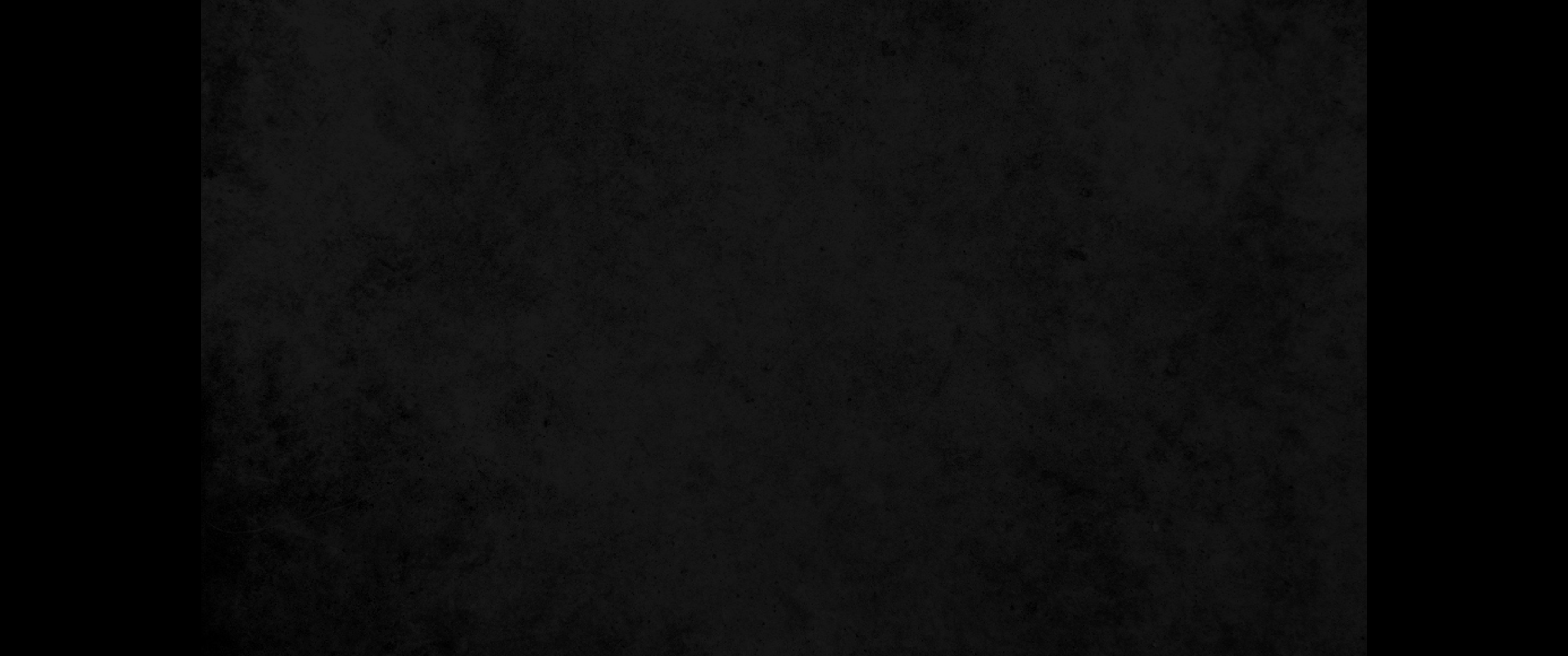 7. 아닥사스다 때에 비슬람과 미드르닷과 다브엘과 그의 동료들이 바사 왕 아닥사스다에게 글을 올렸으니 그 글은 아람 문자와 아람 방언으로 써서 진술하였더라7. And in the days of Artaxerxes king of Persia, Bishlam, Mithredath, Tabeel and the rest of his associates wrote a letter to Artaxerxes. The letter was written in Aramaic script and in the Aramaic language.
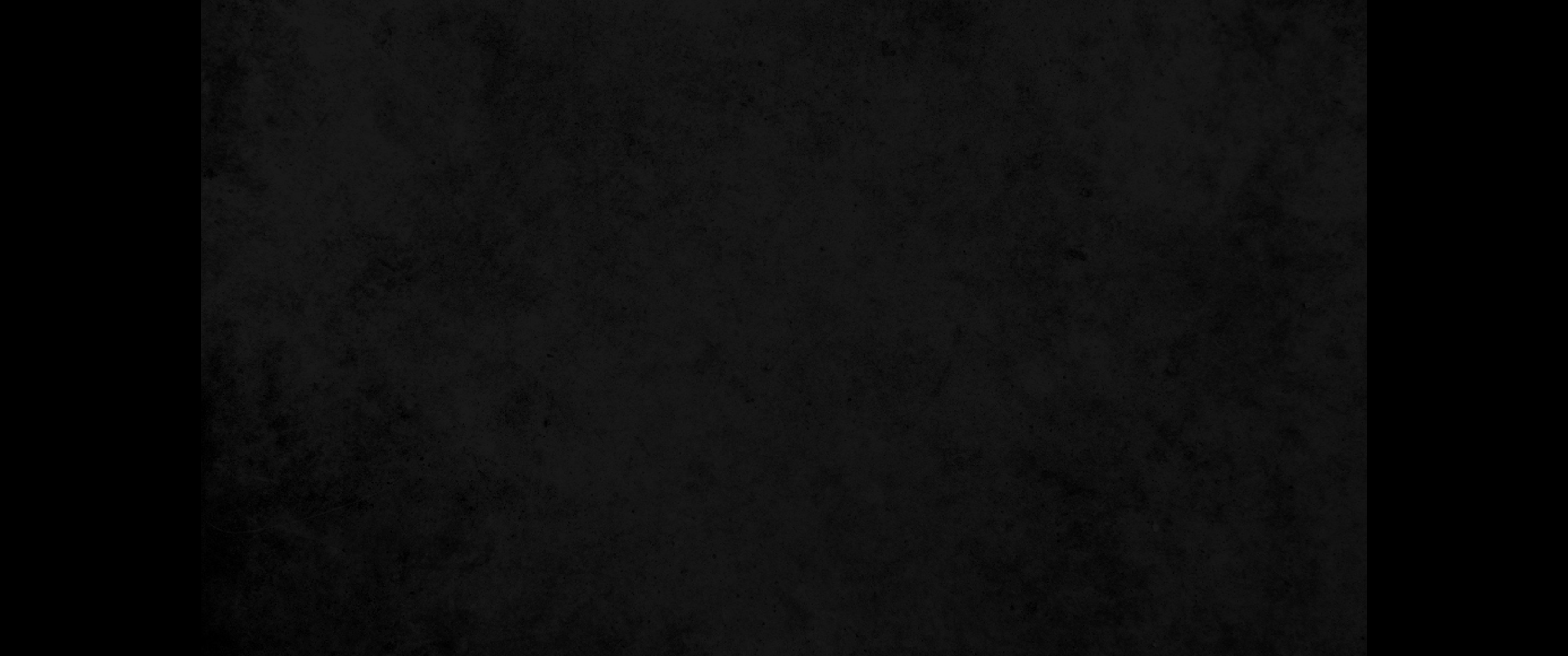 8. 방백 르훔과 서기관 심새가 아닥사스다 왕에게 올려 예루살렘 백성을 고발한 그 글에8. Rehum the commanding officer and Shimshai the secretary wrote a letter against Jerusalem to Artaxerxes the king as follows:
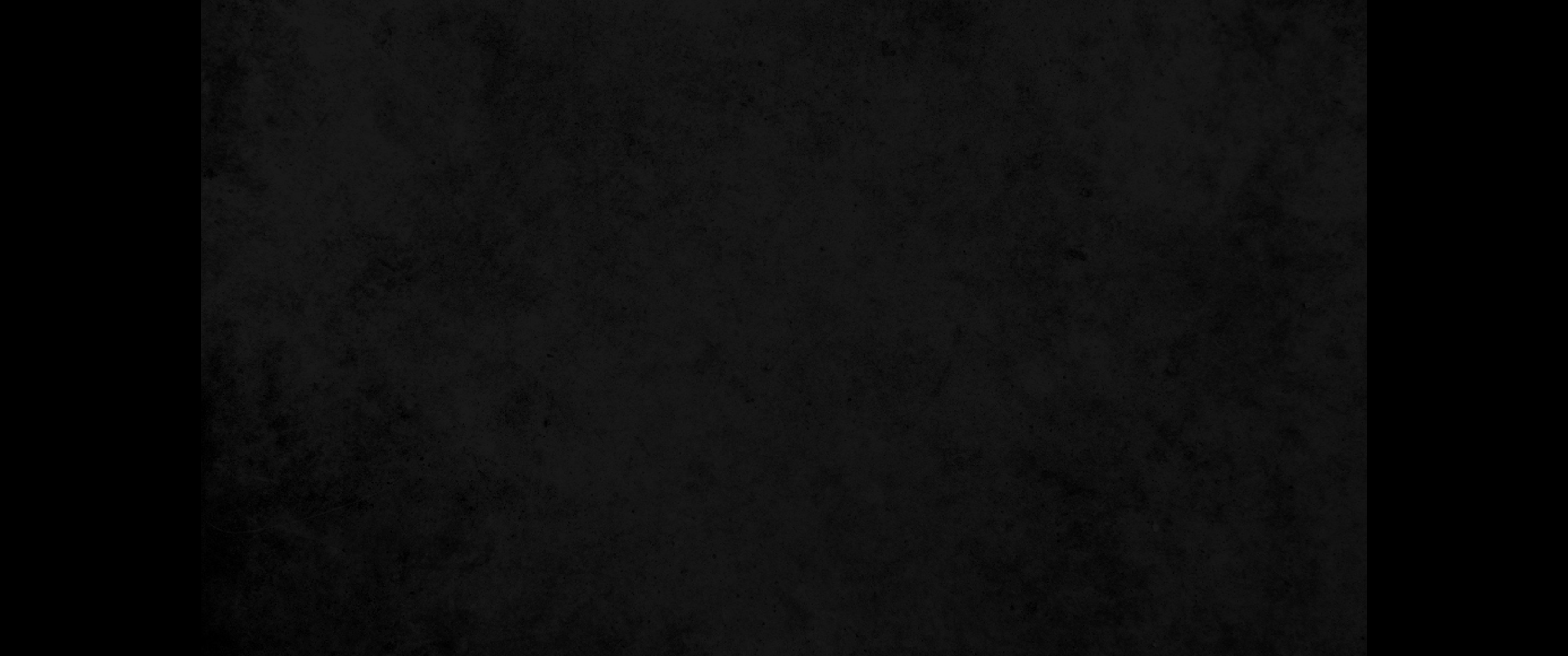 9. 방백 르훔과 서기관 심새와 그의 동료 디나 사람과 아바삿 사람과 다블래 사람과 아바새 사람과 아렉 사람과 바벨론 사람과 수산 사람과 데해 사람과 엘람 사람과9. Rehum the commanding officer and Shimshai the secretary, together with the rest of their associates-the judges and officials over the men from Tripolis, Persia, Erech and Babylon, the Elamites of Susa,
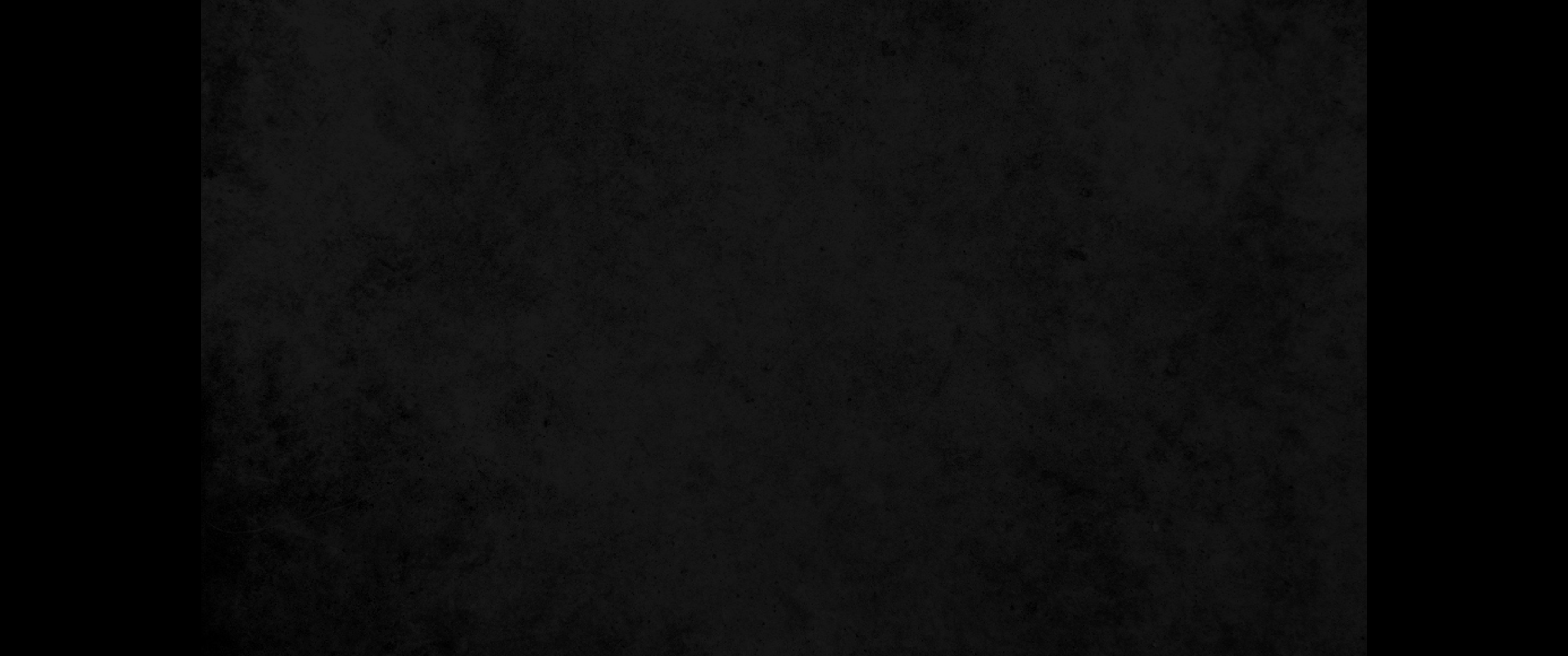 10. 그 밖에 백성 곧 존귀한 오스납발이 사마리아 성과 유브라데 강 건너편 다른 땅에 옮겨 둔 자들과 함께 고발한다 하였더라10. and the other people whom the great and honorable Ashurbanipal deported and settled in the city of Samaria and elsewhere in Trans-Euphrates.
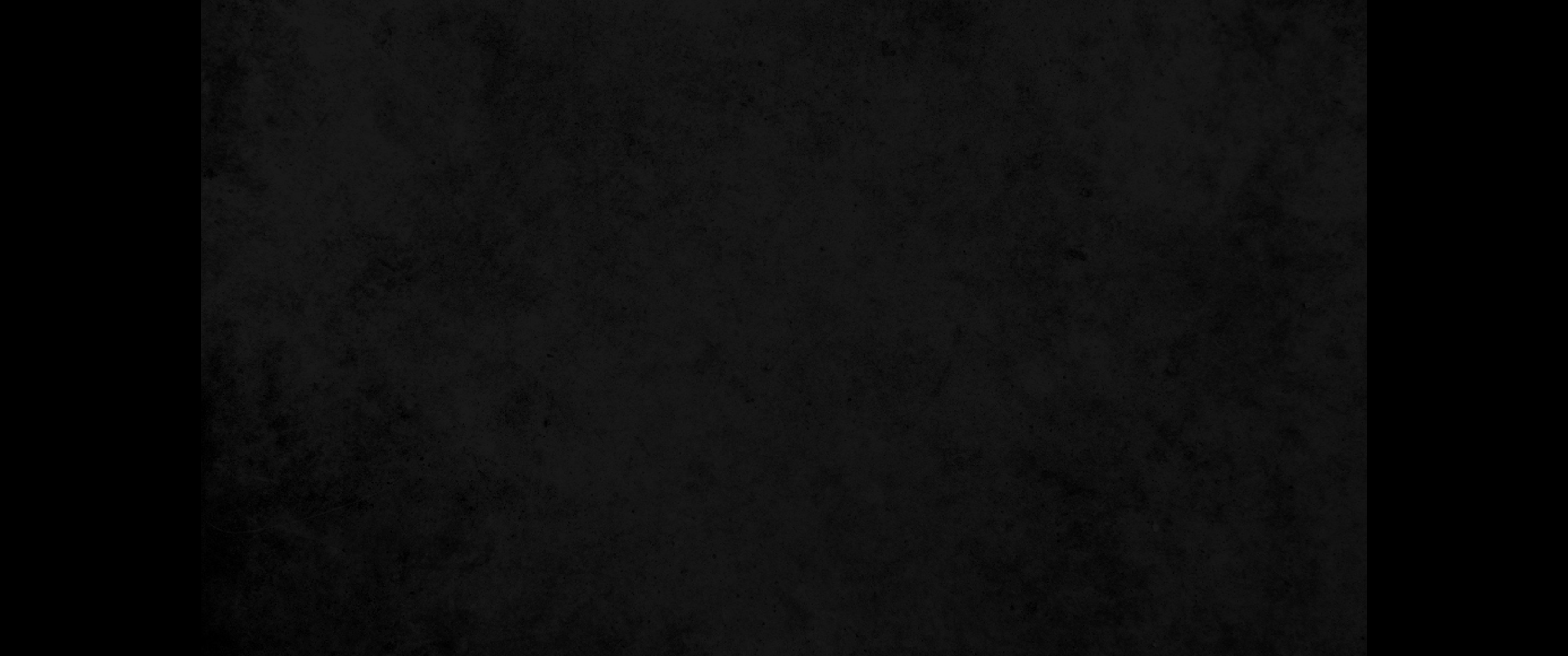 11. 아닥사스다 왕에게 올린 그 글의 초본은 이러하니 강 건너편에 있는 신하들은11. (This is a copy of the letter they sent him.) To King Artaxerxes, From your servants, the men of Trans-Euphrates:
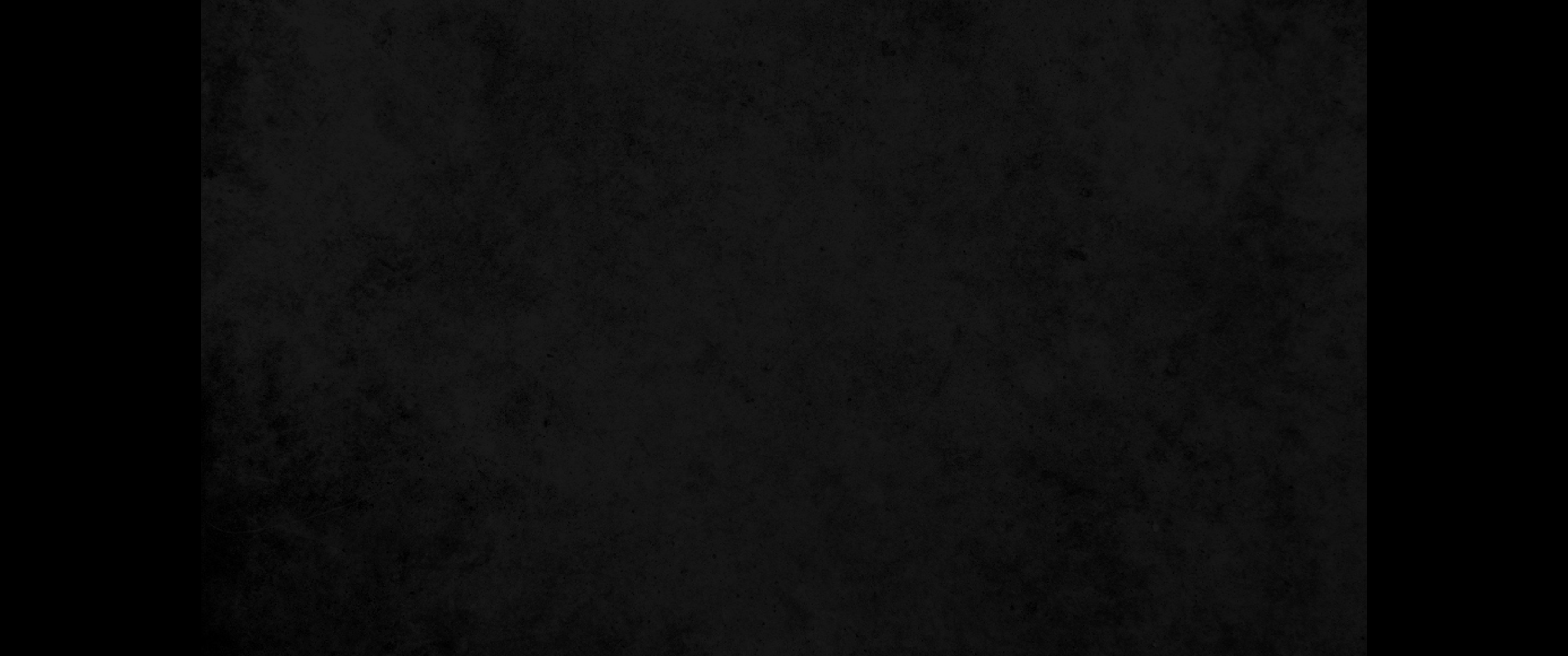 12. 왕에게 아뢰나이다 당신에게서 우리에게로 올라온 유다 사람들이 예루살렘에 이르러 이 패역하고 악한 성읍을 건축하는데 이미 그 기초를 수축하고 성곽을 건축하오니12. The king should know that the Jews who came up to us from you have gone to Jerusalem and are rebuilding that rebellious and wicked city. They are restoring the walls and repairing the foundations.
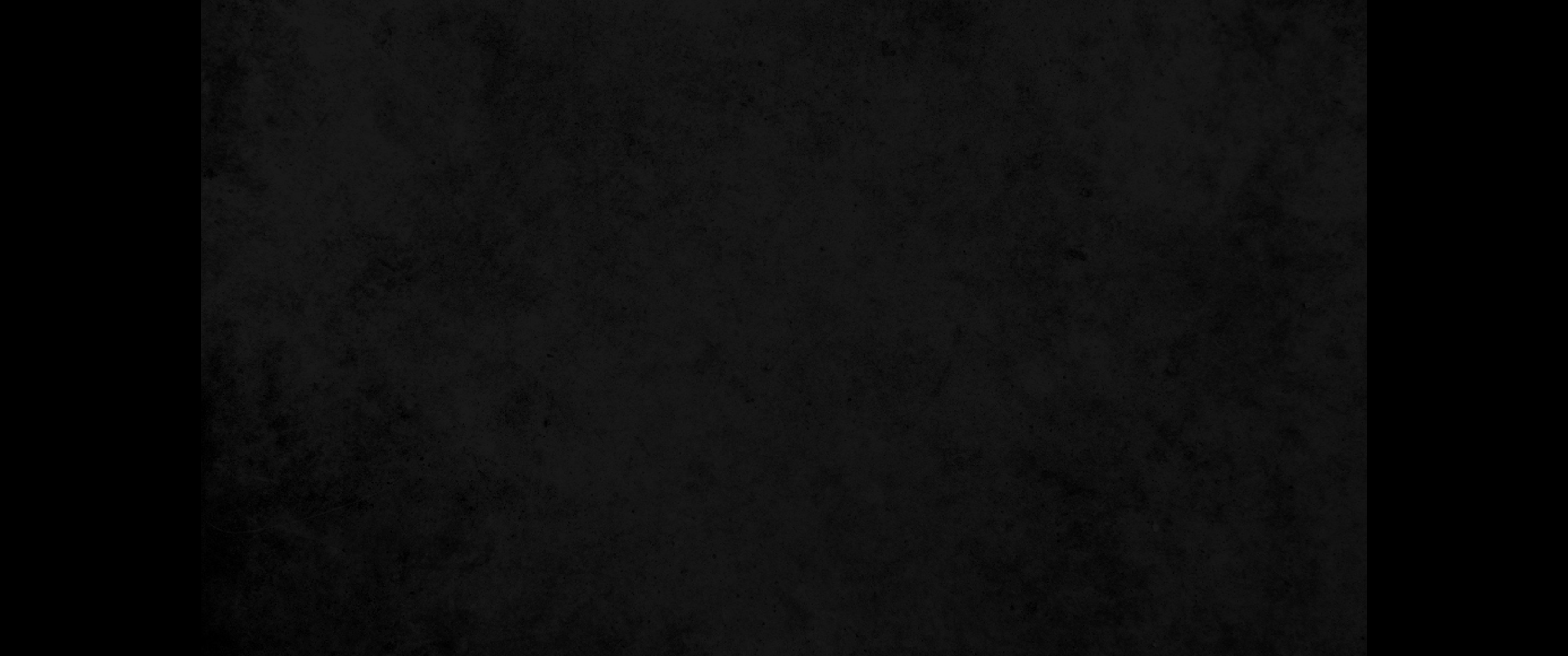 13. 이제 왕은 아시옵소서 만일 이 성읍을 건축하고 그 성곽을 완공하면 저 무리가 다시는 조공과 관세와 통행세를 바치지 아니하리니 결국 왕들에게 손해가 되리이다13. Furthermore, the king should know that if this city is built and its walls are restored, no more taxes, tribute duty will be paid, and the royal revenues will suffer.
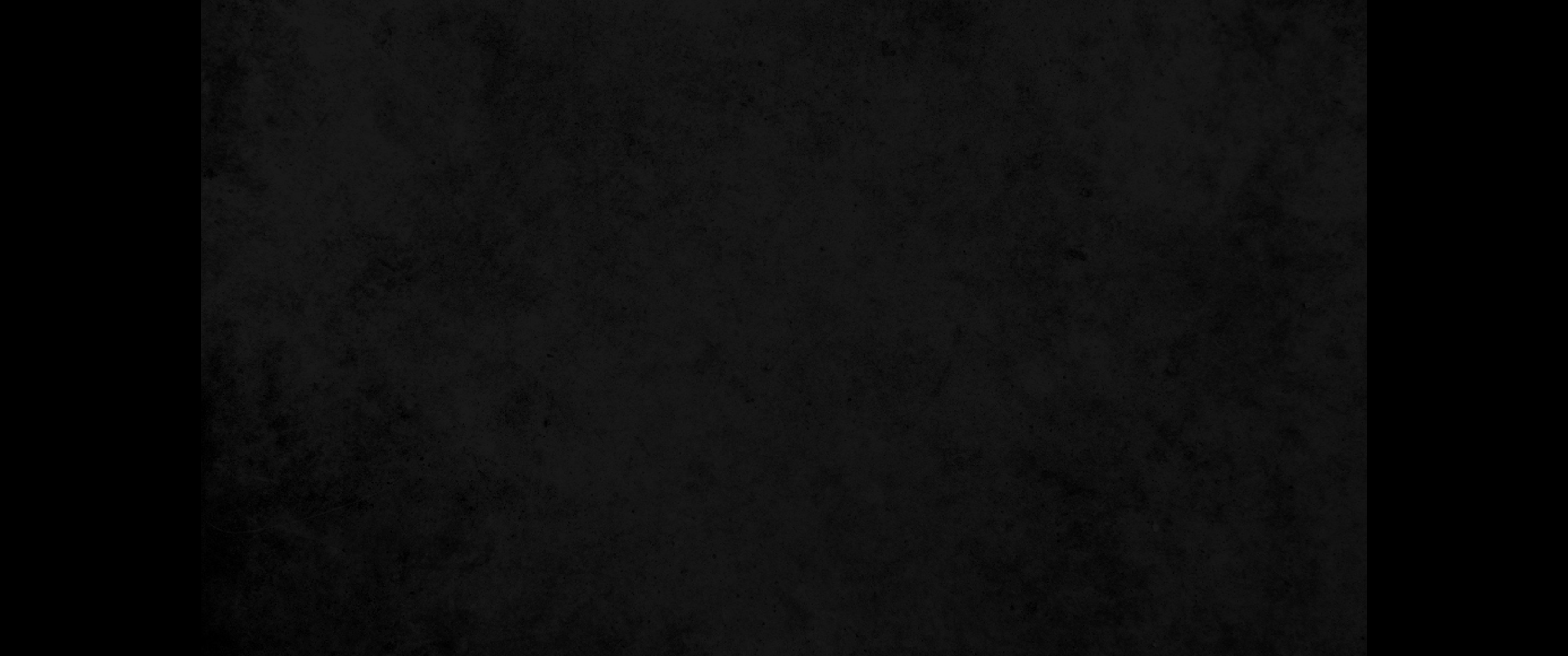 14. 우리가 이제 왕궁의 소금을 먹으므로 왕이 수치 당함을 차마 보지 못하여 사람을 보내어 왕에게 아뢰오니14. Now since we are under obligation to the palace and it is not proper for us to see the king dishonored, we are sending this message to inform the king,
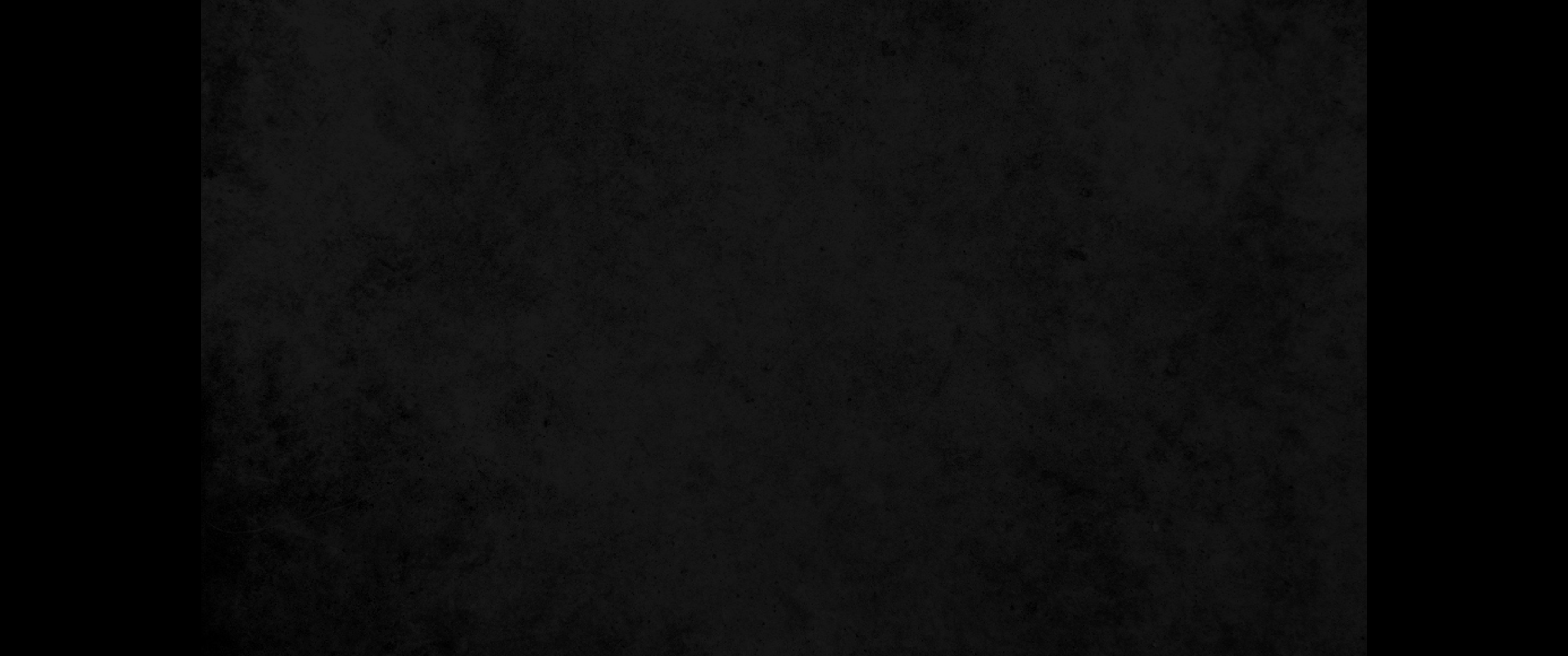 15. 왕은 조상들의 사기를 살펴보시면 그 사기에서 이 성읍은 패역한 성읍이라 예로부터 그 중에서 항상 반역하는 일을 행하여 왕들과 각 도에 손해가 된 것을 보시고 아실지라 이 성읍이 무너짐도 이 때문이니이다15. so that a search may be made in the archives of your predecessors. In these records you will find that this city is a rebellious city, troublesome to kings and provinces, a place of rebellion from ancient times. That is why this city was destroyed.
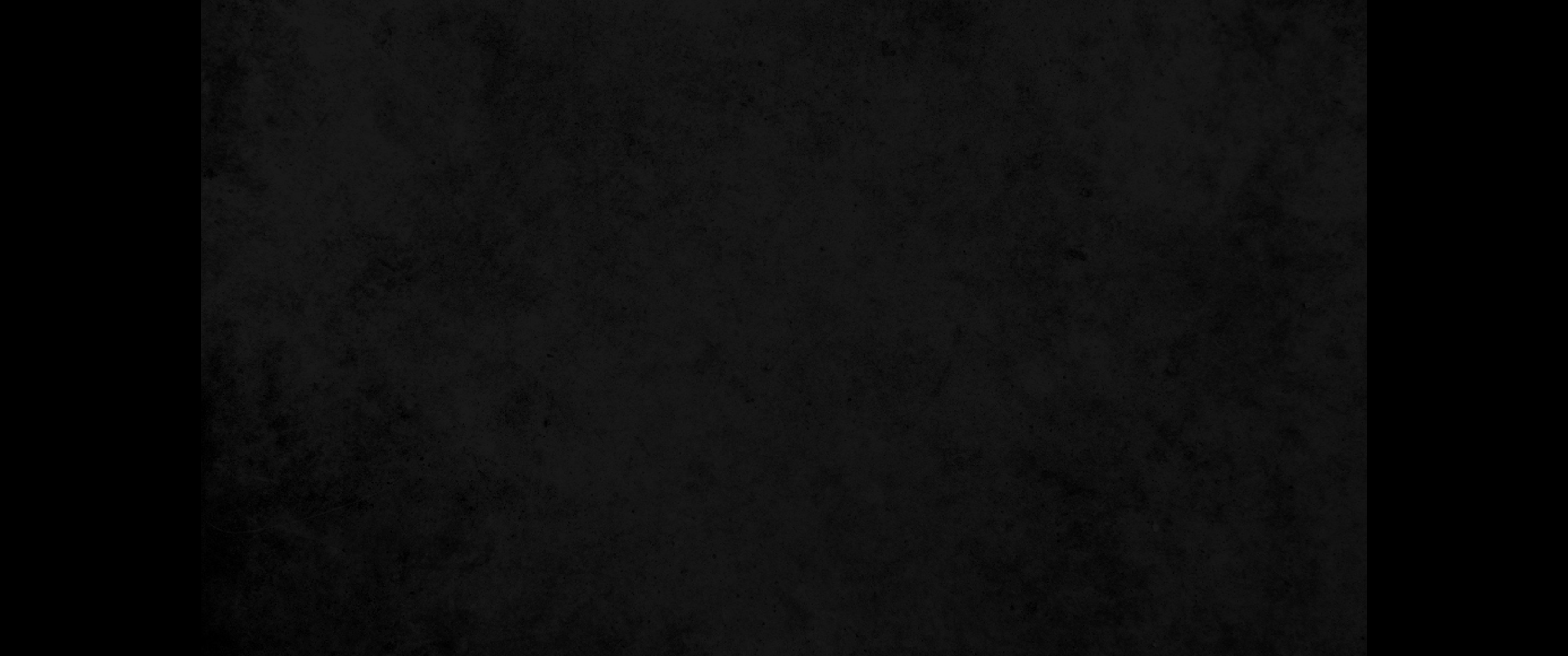 16. 이제 감히 왕에게 아뢰오니 이 성읍이 중건되어 성곽이 준공되면 이로 말미암아 왕의 강 건너편 영지가 없어지리이다 하였더라16. We inform the king that if this city is built and its walls are restored, you will be left with nothing in Trans-Euphrates.
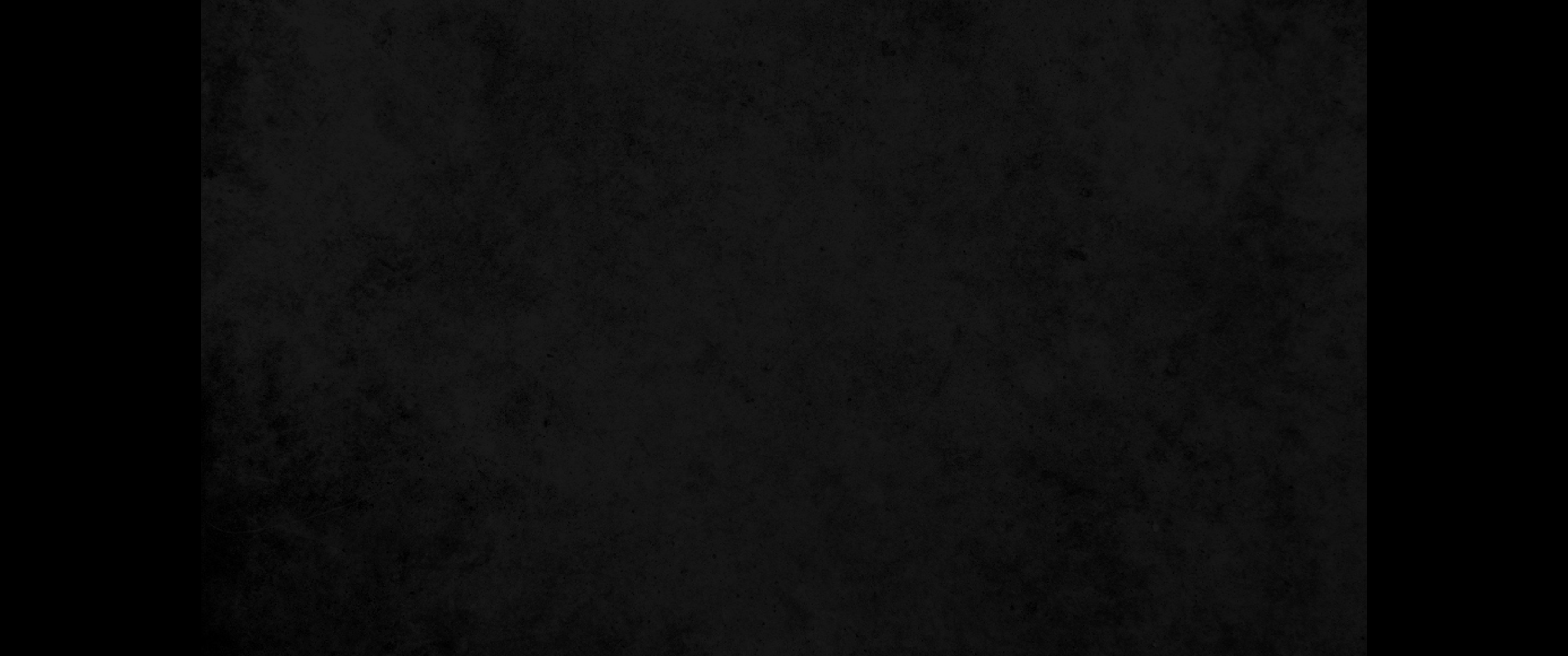 17. 왕이 방백 르훔과 서기관 심새와 사마리아에 거주하는 그들 동관들과 강 건너편 다른 땅 백성에게 조서를 내리니 일렀으되 너희는 평안할지어다17. The king sent this reply: To Rehum the commanding officer, Shimshai the secretary and the rest of their associates living in Samaria and elsewhere in Trans-Euphrates: Greetings.
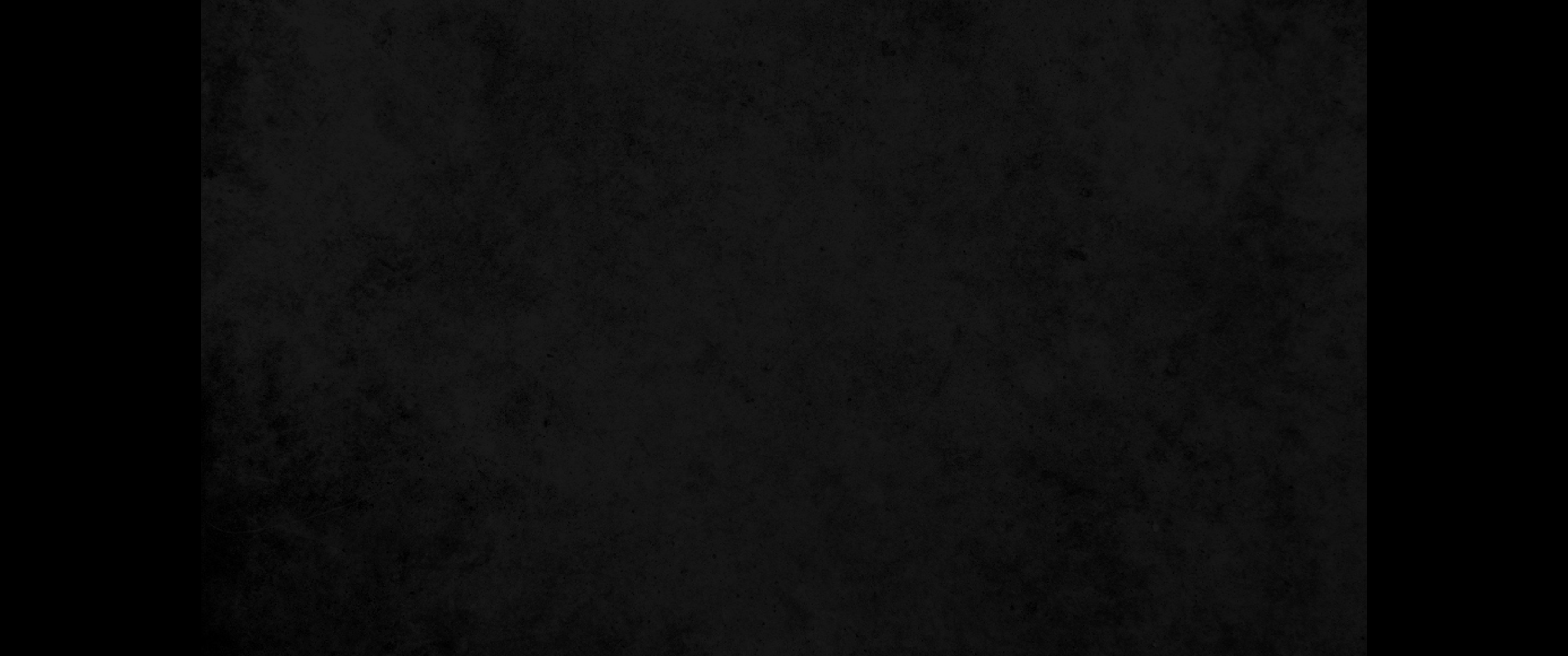 18. 너희가 올린 글을 내 앞에서 낭독시키고18. The letter you sent us has been read and translated in my presence.
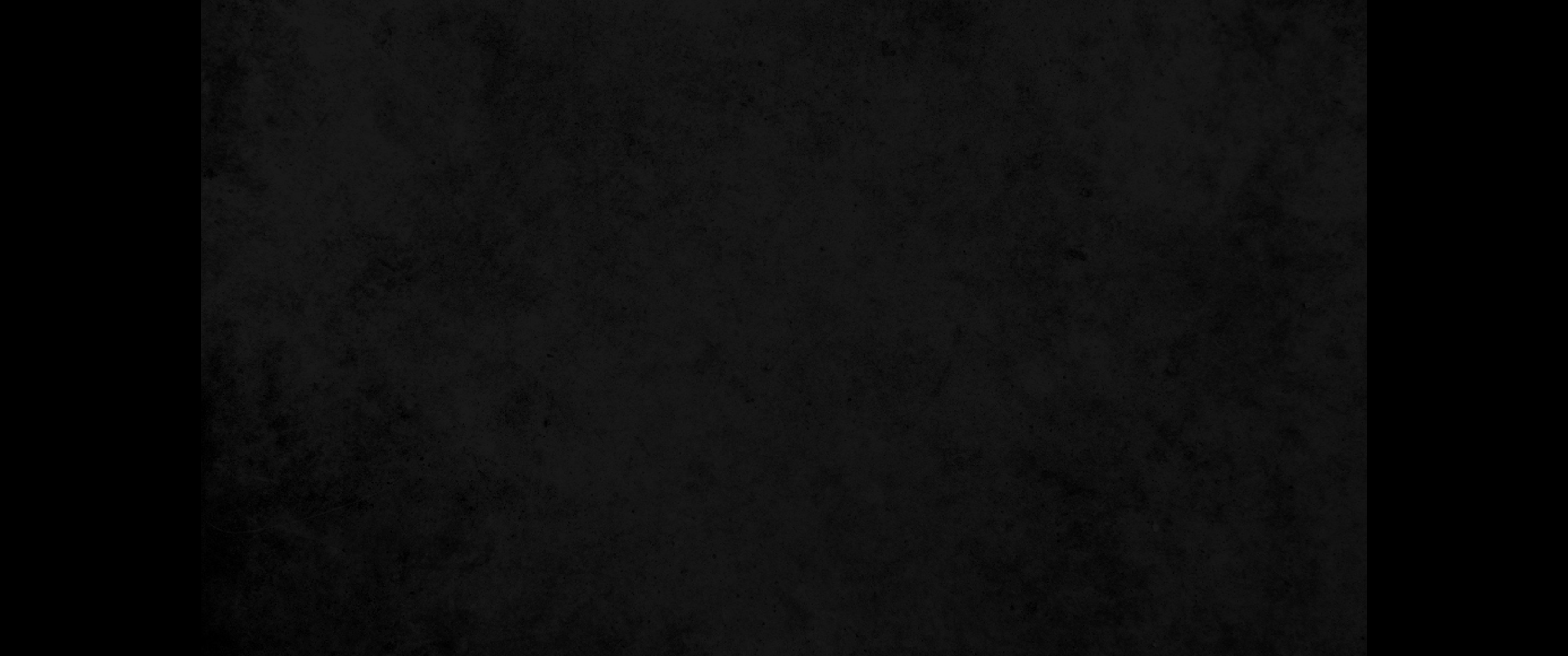 19. 명령하여 살펴보니 과연 이 성읍이 예로부터 왕들을 거역하며 그 중에서 항상 패역하고 반역하는 일을 행하였으며19. I issued an order and a search was made, and it was found that this city has a long history of revolt against kings and has been a place of rebellion and sedition.
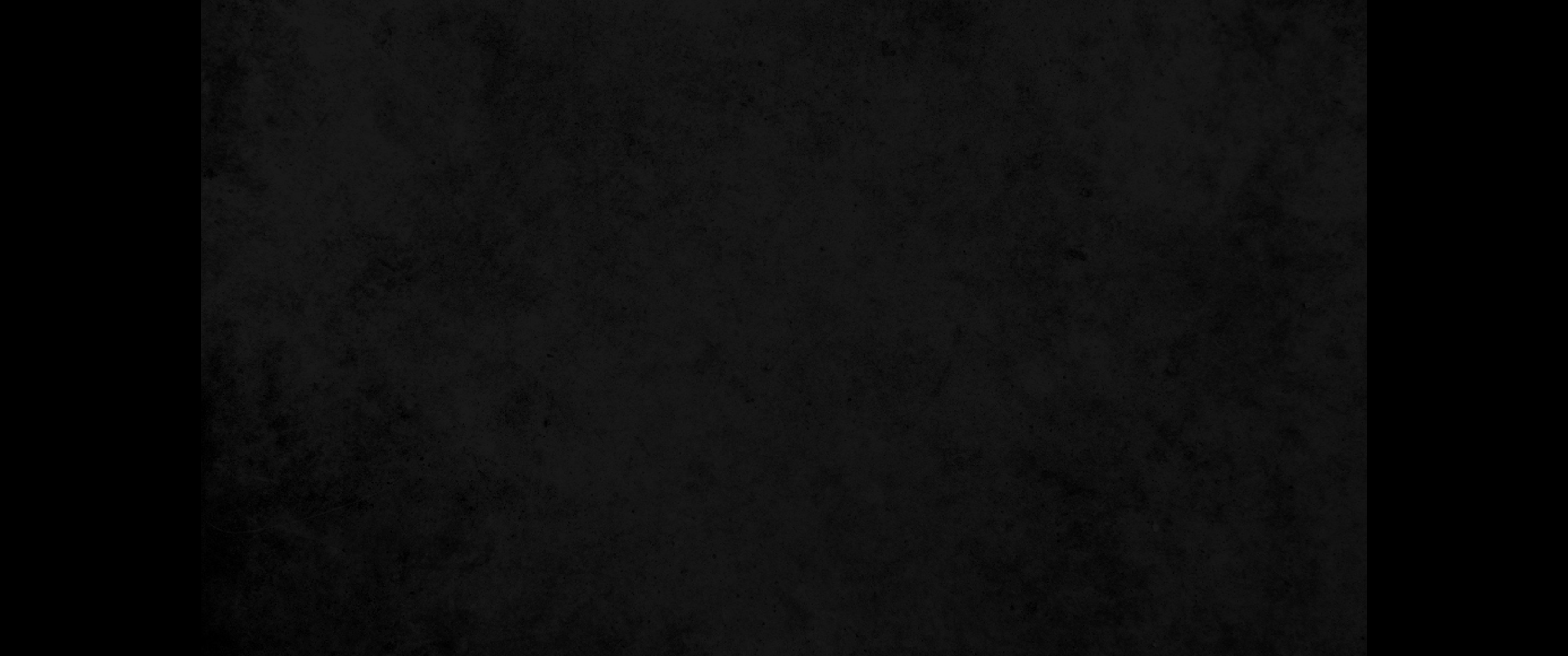 20. 옛적에는 예루살렘을 다스리는 큰 군왕들이 있어서 강 건너편 모든 땅이 그들에게 조공과 관세와 통행세를 다 바쳤도다20. Jerusalem has had powerful kings ruling over the whole of Trans-Euphrates, and taxes, tribute and duty were paid to them.
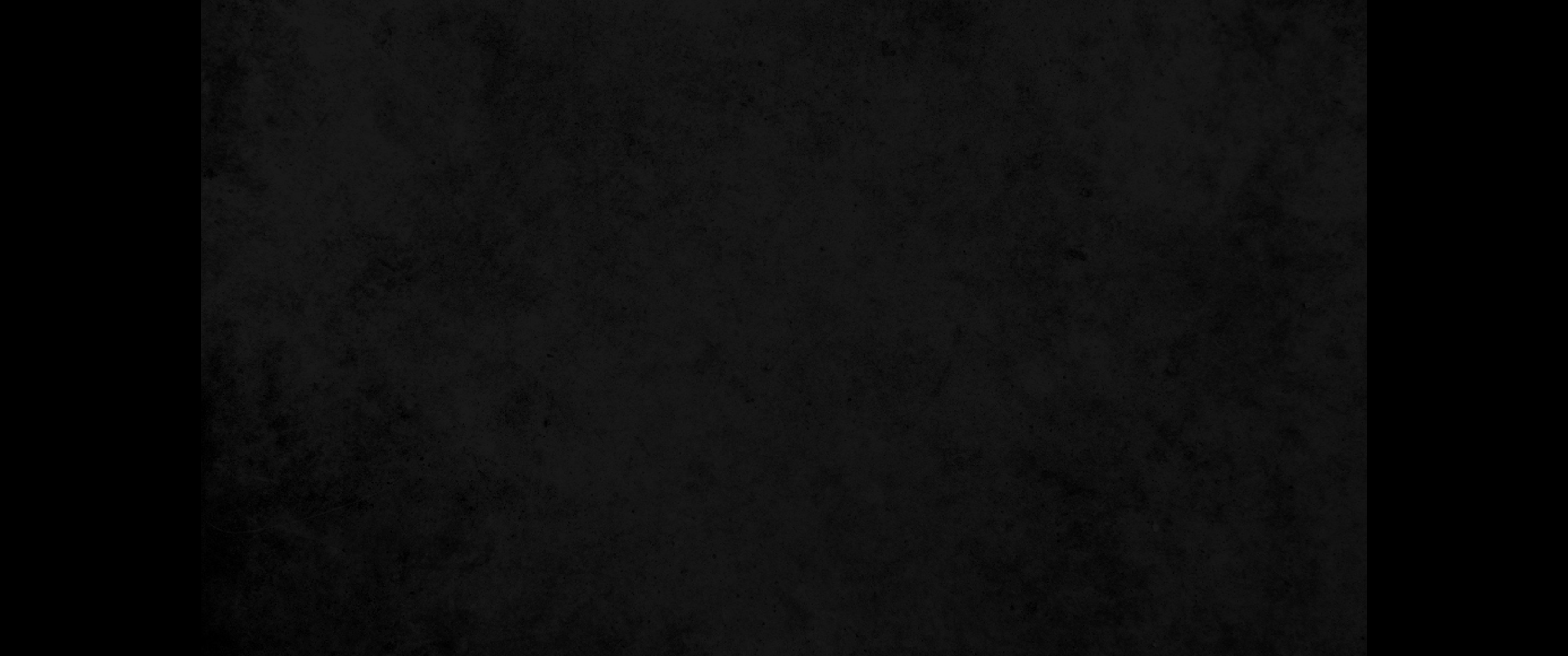 21. 이제 너희는 명령을 전하여 그 사람들에게 공사를 그치게 하여 그 성을 건축하지 못하게 하고 내가 다시 조서 내리기를 기다리라21. Now issue an order to these men to stop work, so that this city will not be rebuilt until I so order.
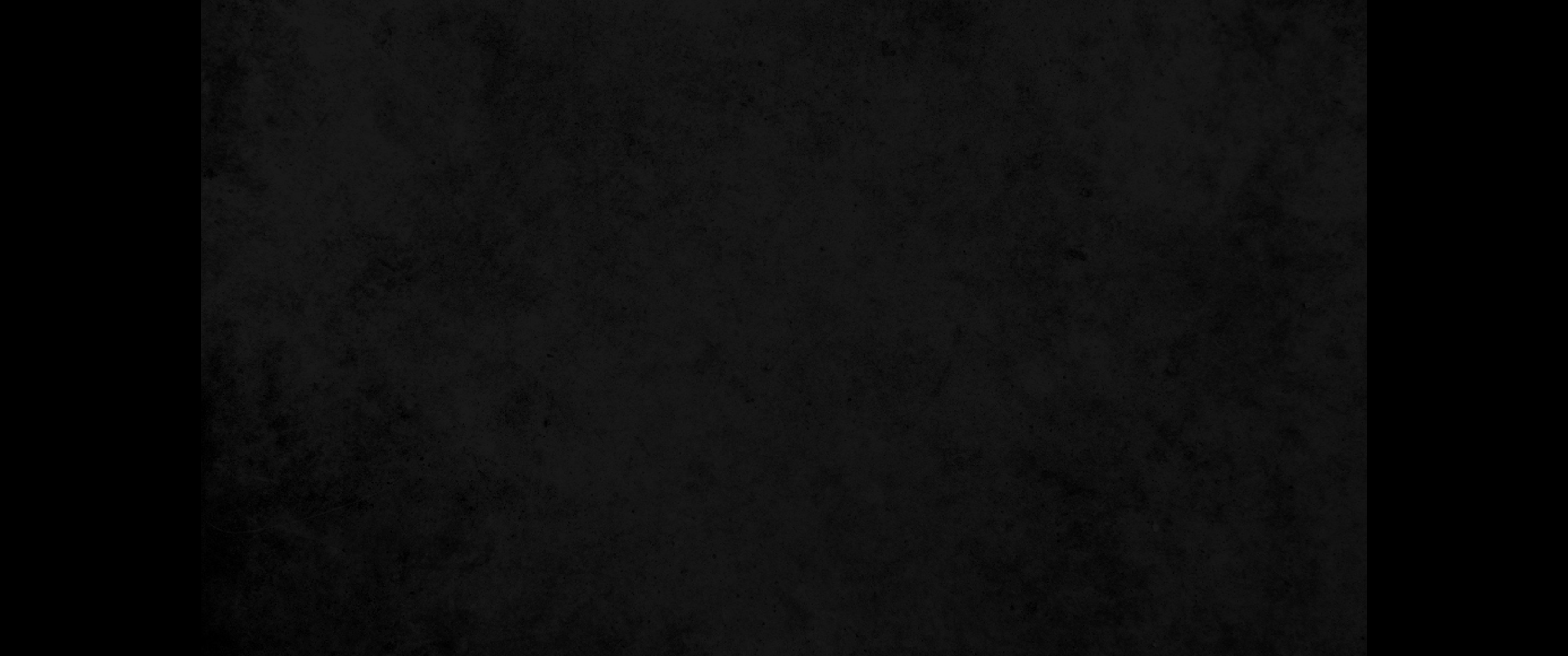 22. 너희는 삼가서 이 일에 게으르지 말라 어찌하여 화를 더하여 왕들에게 손해가 되게 하랴 하였더라22. Be careful not to neglect this matter. Why let this threat grow, to the detriment of the royal interests?
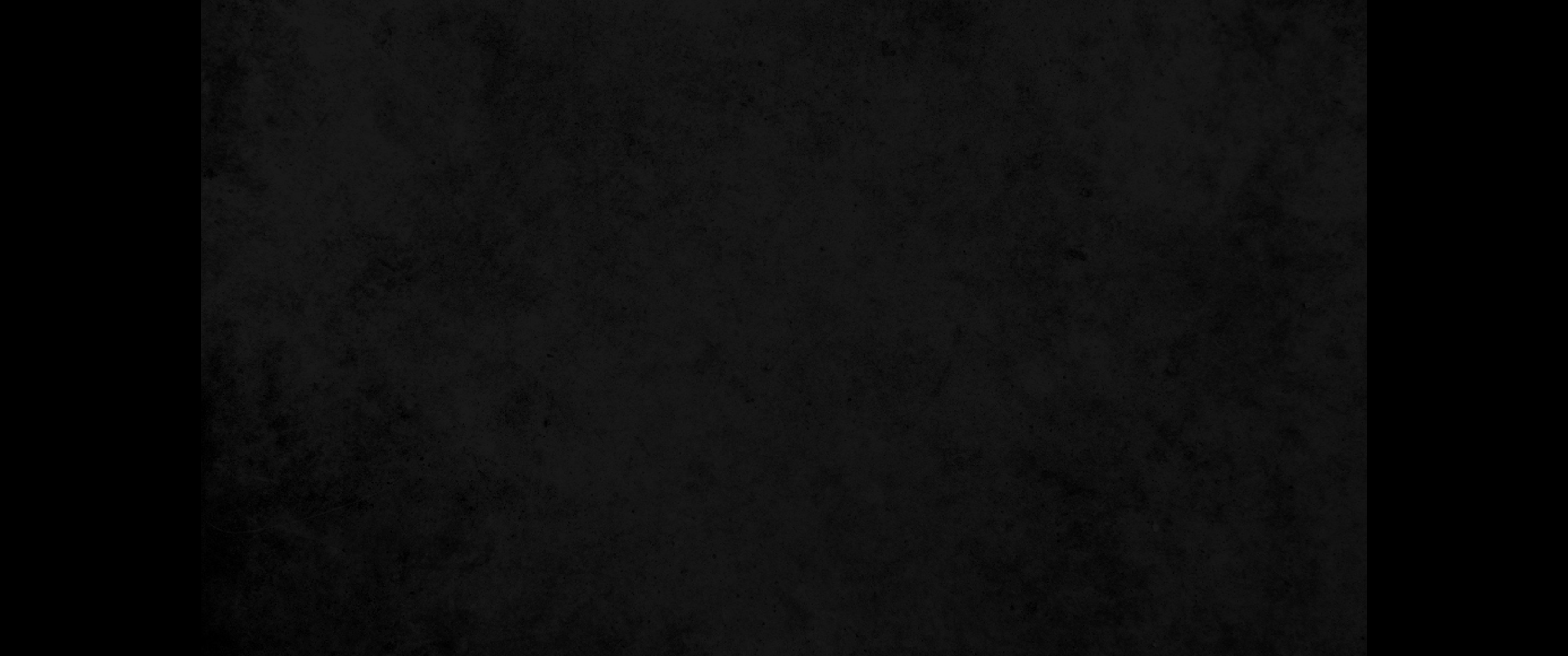 23. 아닥사스다 왕의 조서 초본이 르훔과 서기관 심새와 그의 동료 앞에서 낭독되매 그들이 예루살렘으로 급히 가서 유다 사람들을 보고 권력으로 억제하여 그 공사를 그치게 하니23. As soon as the copy of the letter of King Artaxerxes was read to Rehum and Shimshai the secretary and their associates, they went immediately to the Jews in Jerusalem and compelled them by force to stop.
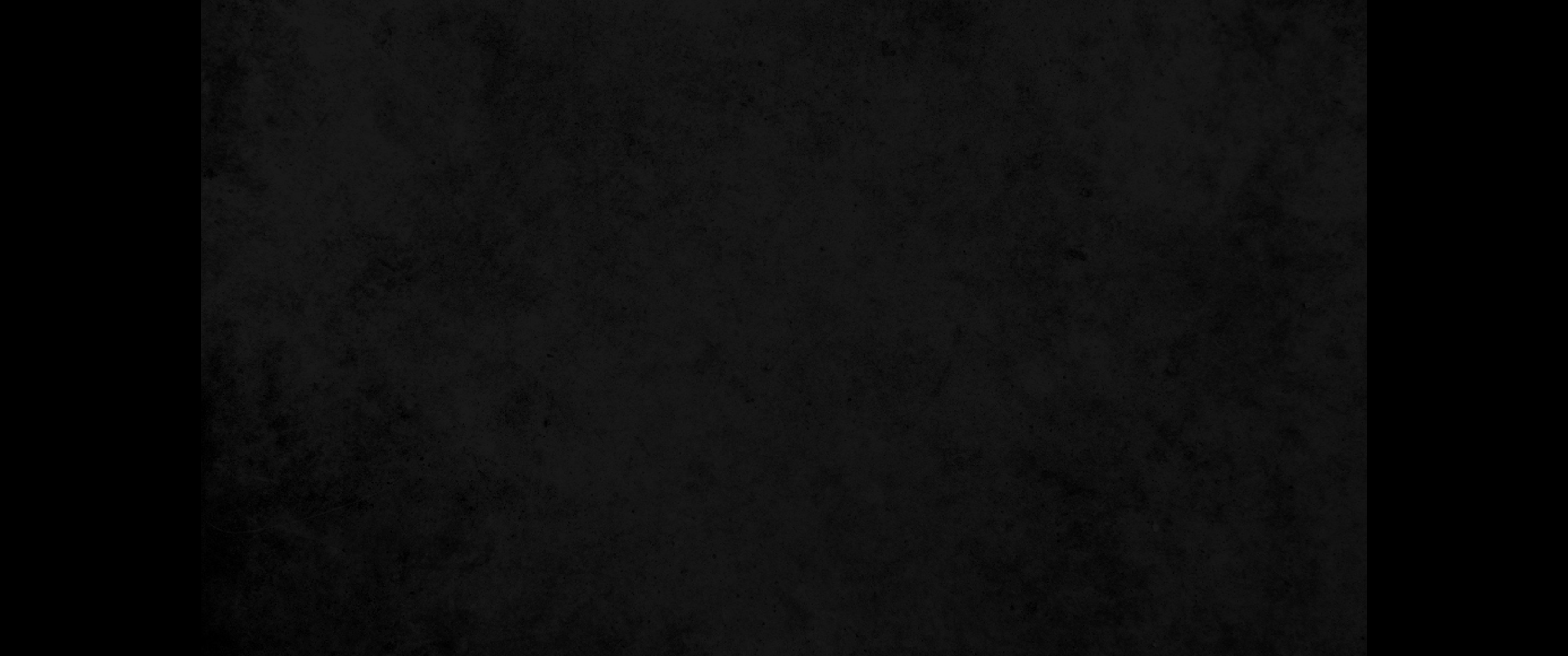 24. 이에 예루살렘에서 하나님의 성전 공사가 바사 왕 다리오 제이년까지 중단되니라24. Thus the work on the house of God in Jerusalem came to a standstill until the second year of the reign of Darius king of Persia.